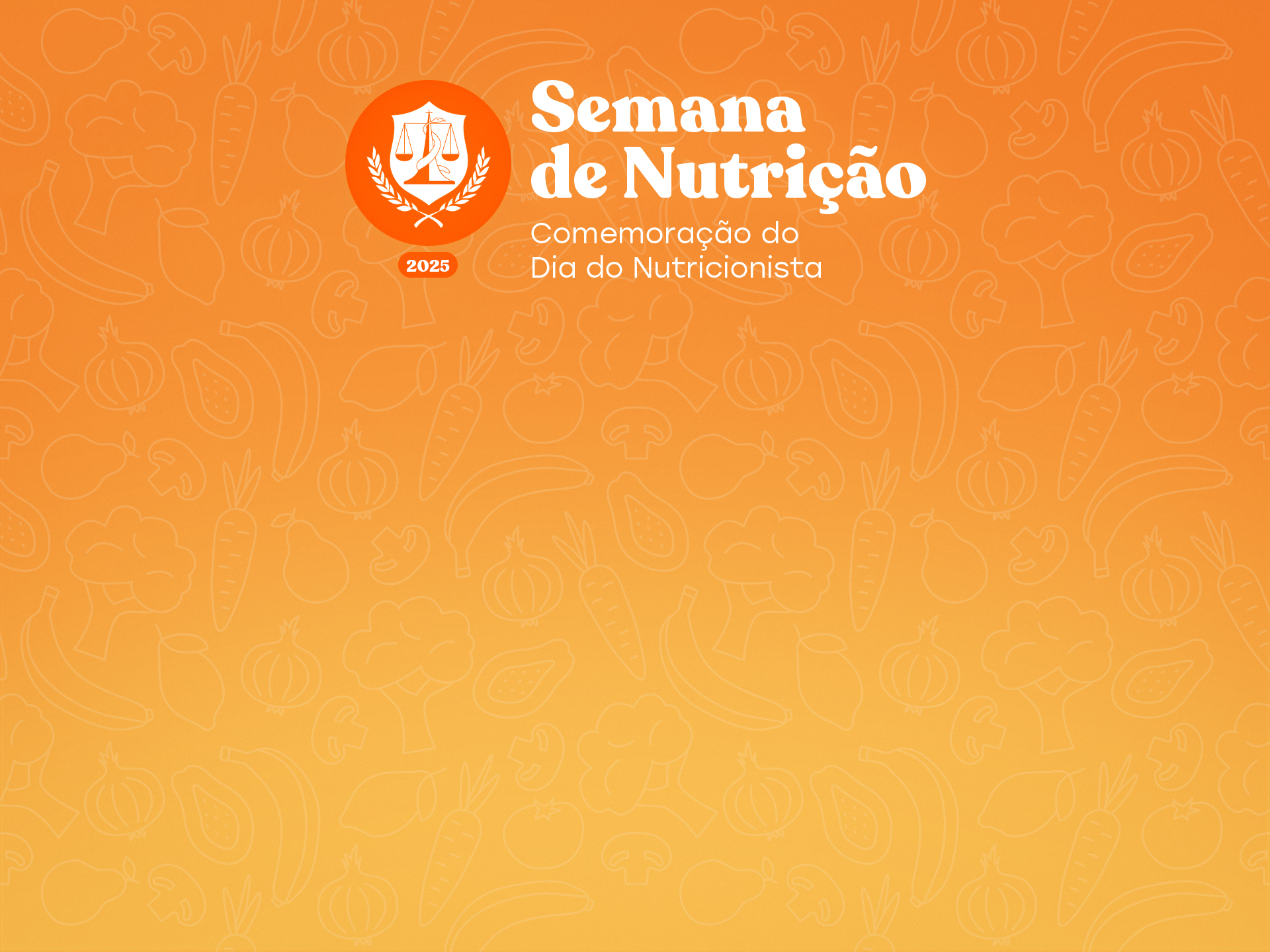 TÍTULO DO TRABALHO: 
*(inserir texto)*
Autores: *(inserir texto)*
Orientador: Prof. *(inserir texto)*
Curso em: *(inserir texto)*
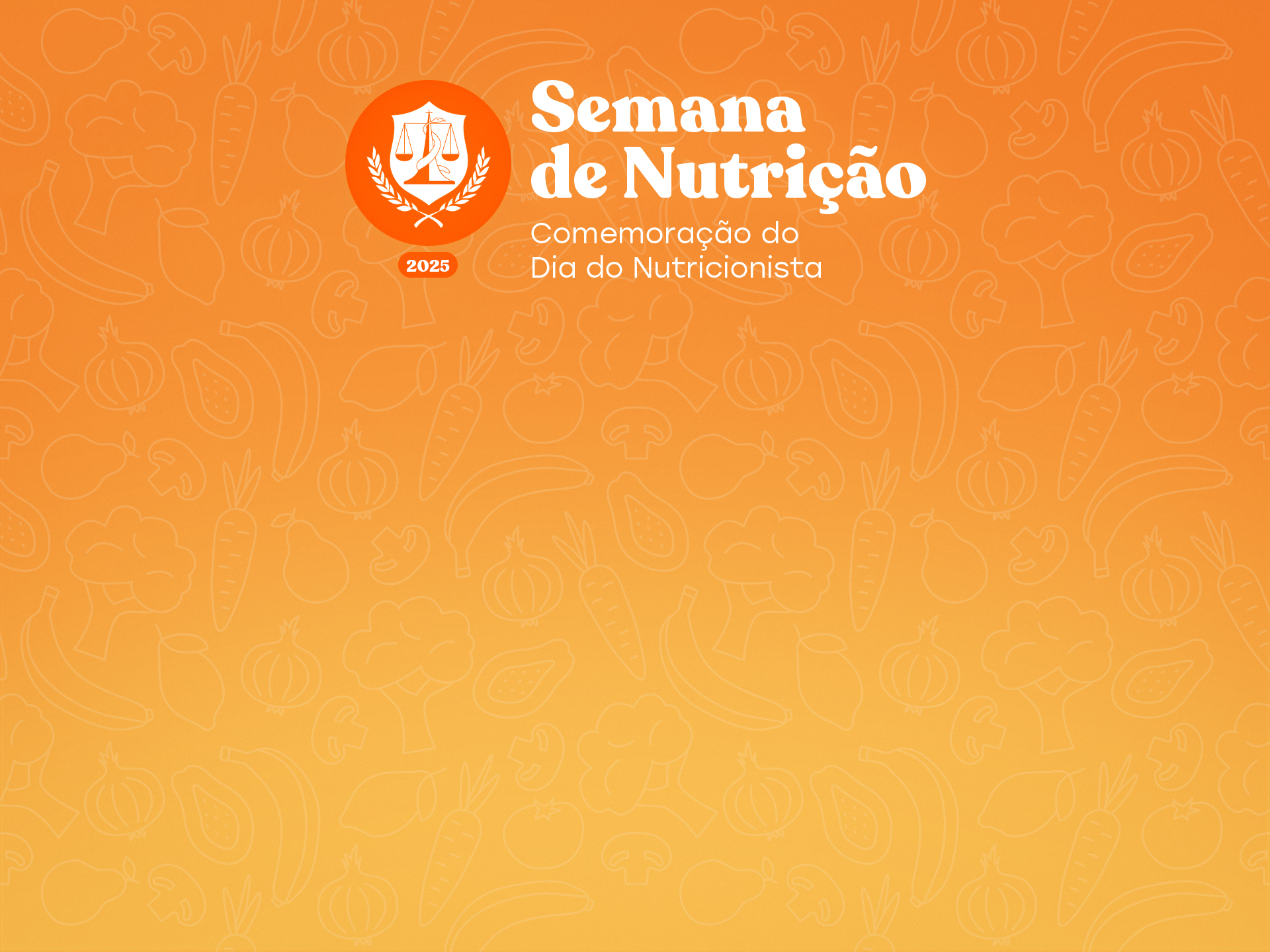 Favor seguir as instruções abaixo:

Sempre utilizar este modelo como BASE para escrever seu conteúdo;
Corpo de fonte, tamanho e cor deverão ser preservados. Letras
menores (inclusive em tabelas) não terão legibilidade.

Para título: Calibri 24
Para texto: Calibri 22
Fonte de imagens: Calibri 8
Fonte em tabelas: no mínimo 20